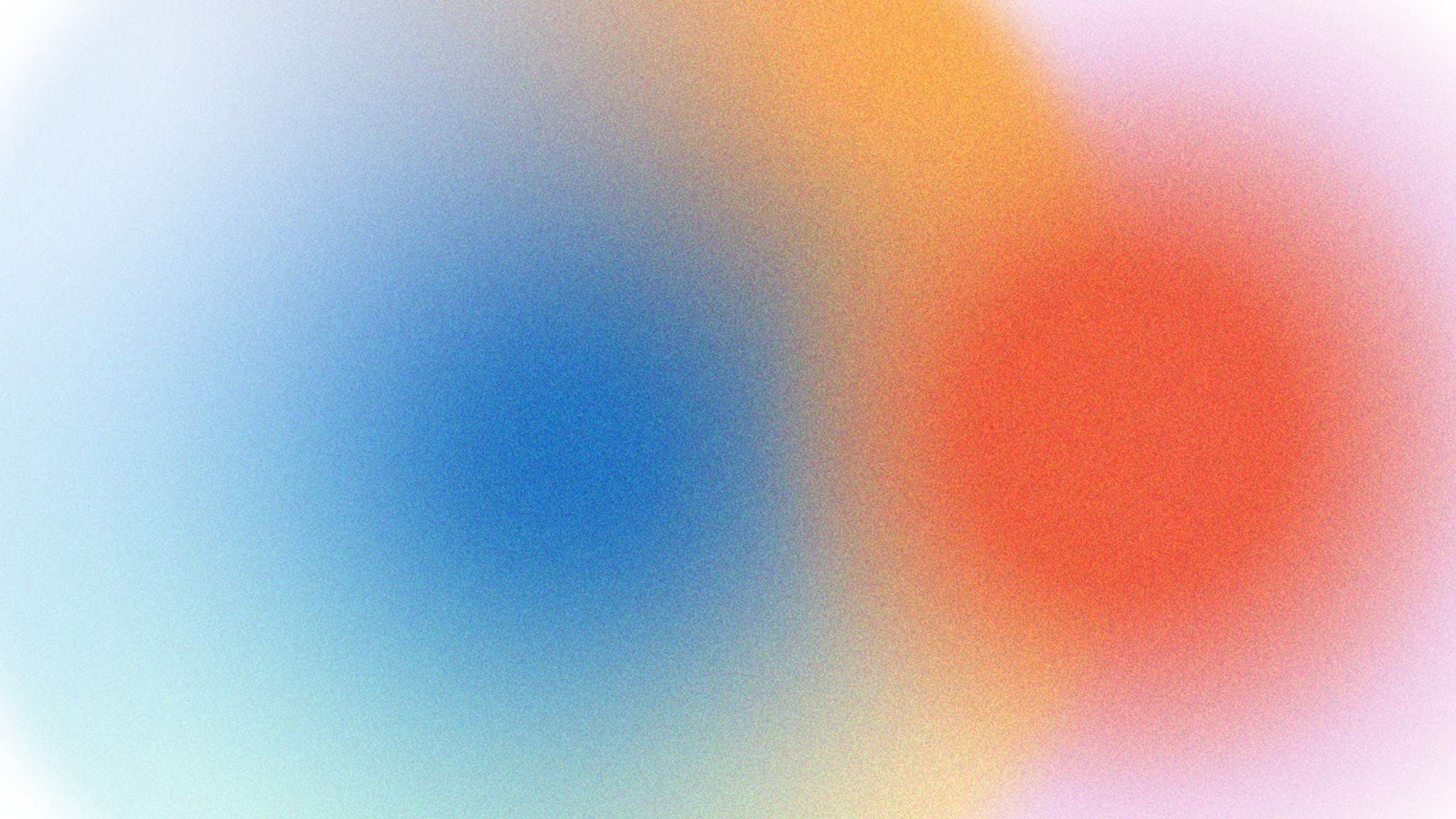 INFOGRAPHIC PRESENTATION
HEAT MAP
Lorem ipsum dolor sit amet, consectetur adipiscing elit, sed do eiusmod tempor incididunt ut labore et dolore magna aliqua.
POINT 01
POINT 02
POINT 03
POINT 04
POINT 05
Lorem ipsum dolor sit amet, consectetur adipiscing elit.
Lorem ipsum dolor sit amet, consectetur adipiscing elit.
Lorem ipsum dolor sit amet, consectetur adipiscing elit.
Lorem ipsum dolor sit amet, consectetur adipiscing elit.
Lorem ipsum dolor sit amet, consectetur adipiscing elit.
POINT 01
POINT 03
POINT 06
PROBABILITY
POINT 05
POINT 02
POINT 04
IMPACT
POINT 01
POINT 02
POINT 03
POINT 04
POINT 05
Lorem ipsum dolor sit amet, consectetur adipiscing elit.
Lorem ipsum dolor sit amet, consectetur adipiscing elit.
Lorem ipsum dolor sit amet, consectetur adipiscing elit.
Lorem ipsum dolor sit amet, consectetur adipiscing elit.
Lorem ipsum dolor sit amet, consectetur adipiscing elit.
AVERAGE
METER SLIDE
Lorem ipsum dolor sit amet, consectetur adipiscing elit, sed do eiusmod tempor incididunt ut labore et dolore magna aliqua. Sit amet nisl suscipit adipiscing bibendum est ultricies integer. Porttitor leo a diam sollicitudin tempor.
LOW
HIGH
RESOURCE PAGE
Use these design resources in your Canva Presentation.
Fonts
Design Elements
This presentation template
uses the following free fonts:
TITLES:
NOTO SANS

HEADERS:
NOTO SANS

BODY COPY:
NOTO SANS
You can find these fonts online too.
Colors
#BCDBEA
#2C76B6
#E17E78
#FC9055
#F95C3D
#000000
DON'T FORGET TO DELETE THIS PAGE BEFORE PRESENTING.
CREDITS
This presentation template is free for everyone to use thanks to the following:
for the presentation template
Pexels, Pixabay
for the photos
Happy designing!